Figure 4. Retrieval delay–related activity in 2 different neurons. (A) This neuron was more active before the test ...
Cereb Cortex, Volume 17, Issue suppl_1, September 2007, Pages i27–i40, https://doi.org/10.1093/cercor/bhm086
The content of this slide may be subject to copyright: please see the slide notes for details.
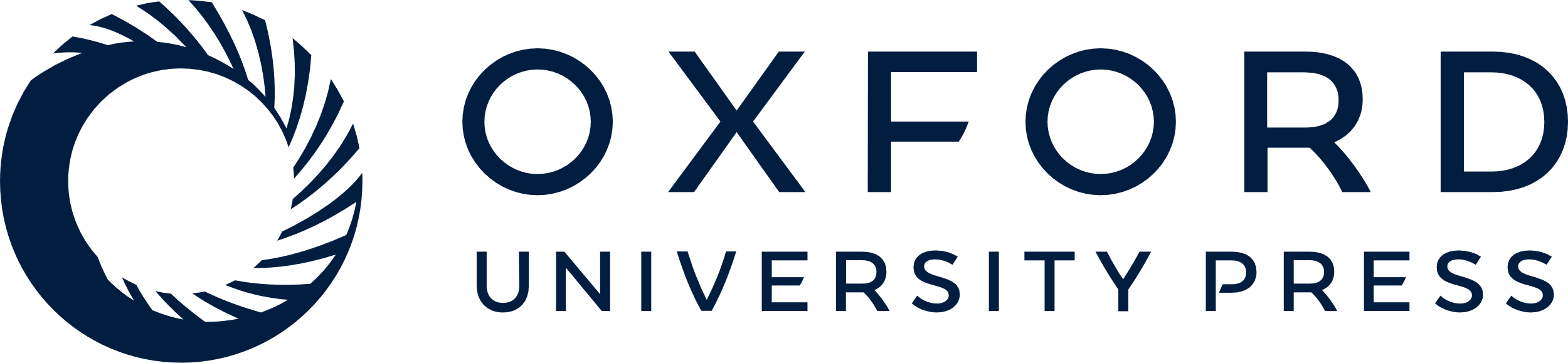 [Speaker Notes: Figure 4. Retrieval delay–related activity in 2 different neurons. (A) This neuron was more active before the test phase onset in both retrieval conditions compared with the no retrieval condition (P < 0.05). (B) Another neuron is illustrated here that increased its firing rate during the latter part of the delay during the location retrieval compared with the no retrieval condition (P = 0.013). There was no significant increase in activity during the object retrieval compared with the no retrieval condition (P = 0.32).


Unless provided in the caption above, the following copyright applies to the content of this slide: © The Author 2007. Published by Oxford University Press. All rights reserved. For permissions, please e-mail: journals.permissions@oxfordjournals.org]